YÜZDE-FAİZ PROBLEMLERİ
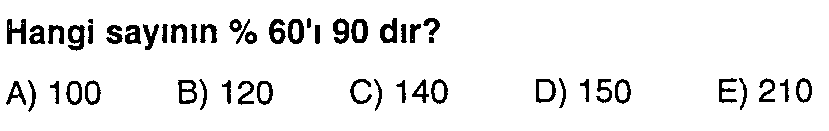 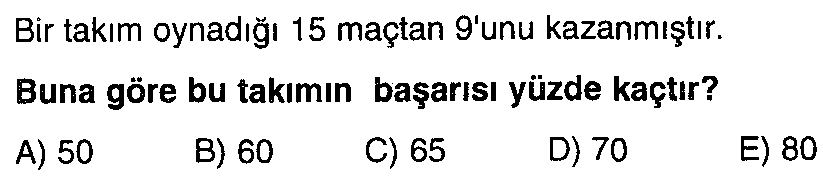 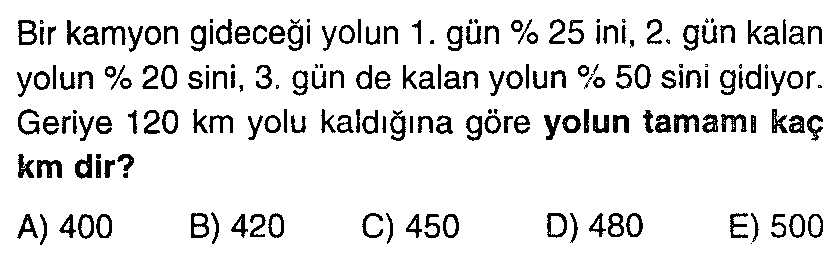 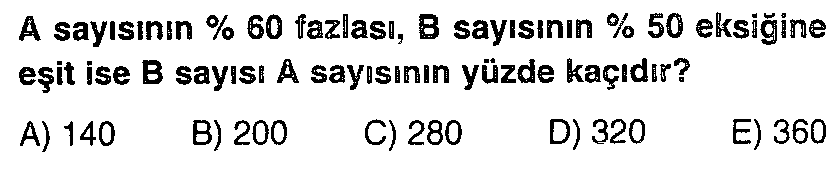 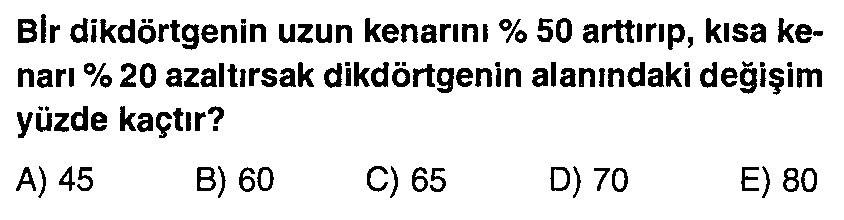 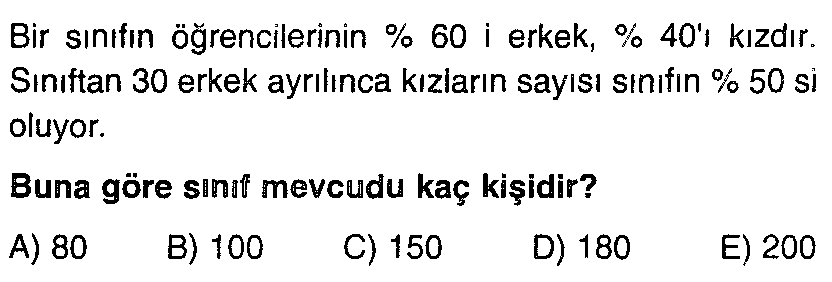 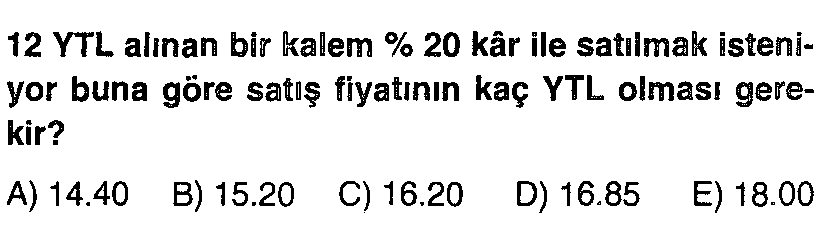 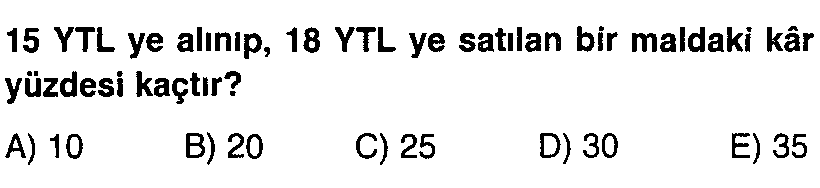 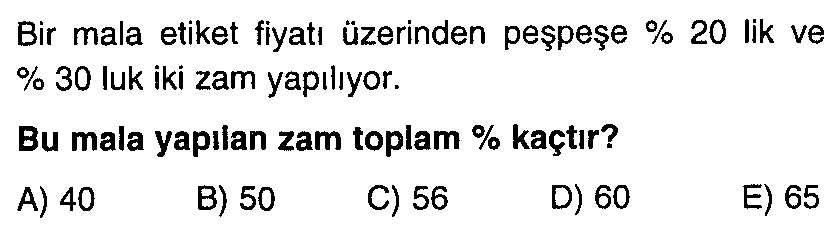 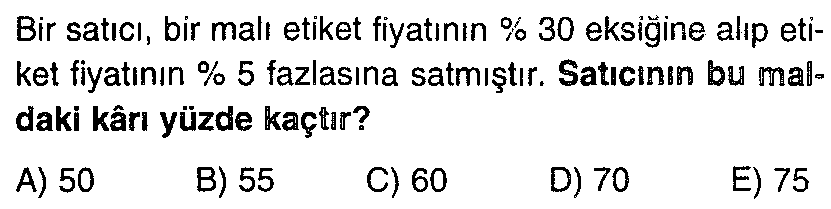 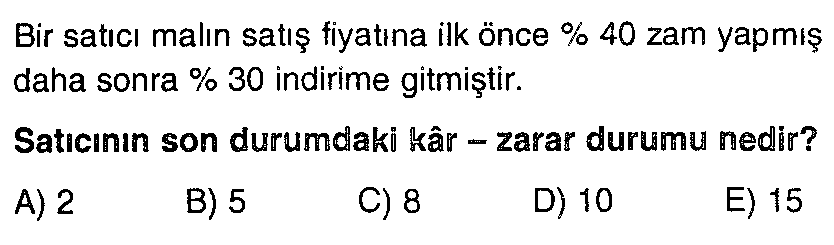 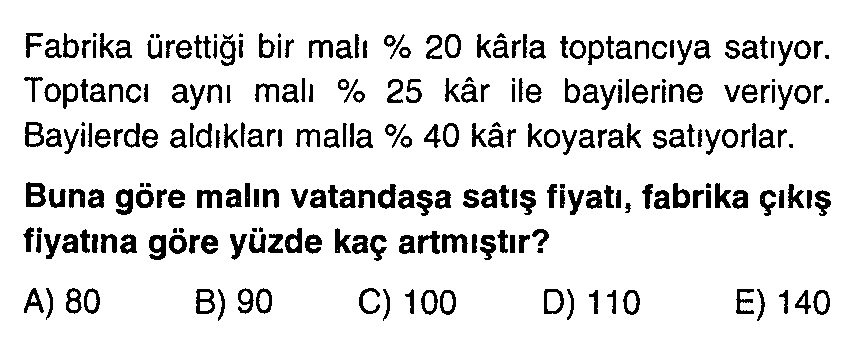 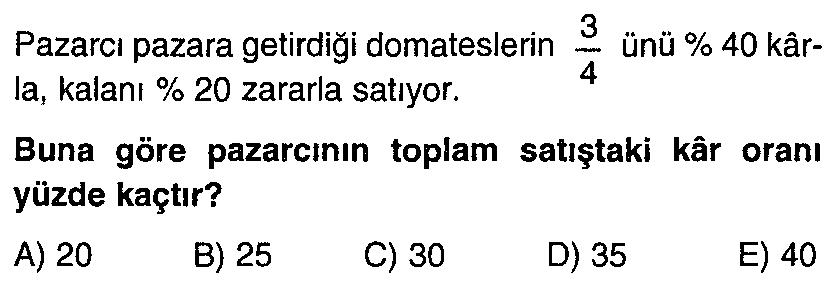 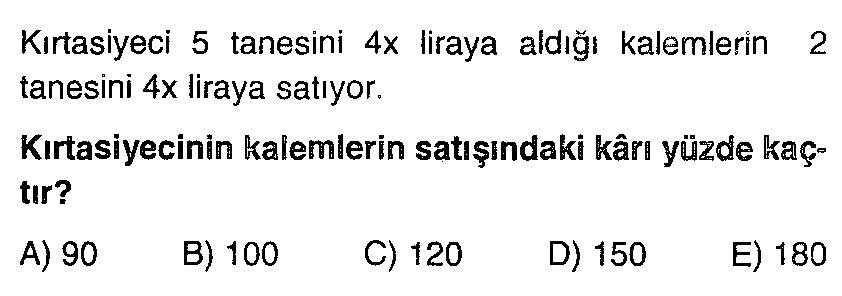 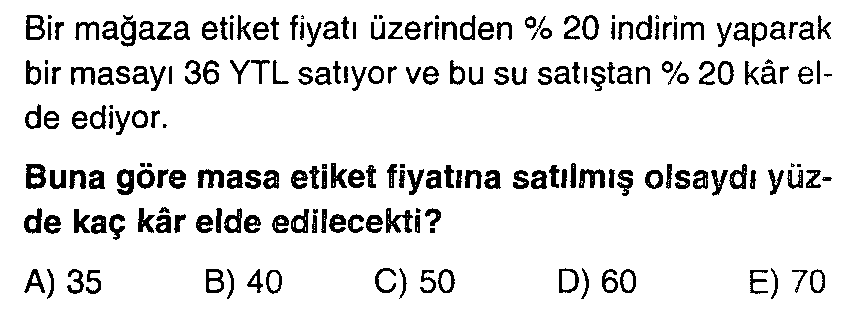 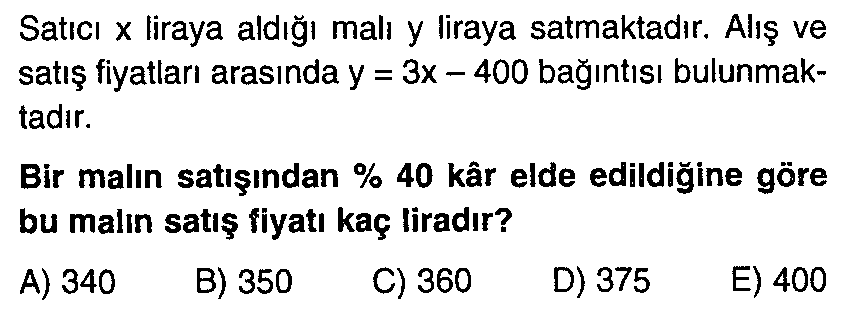 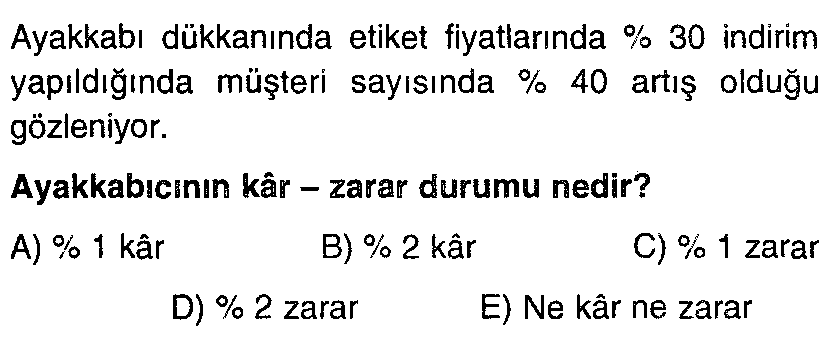 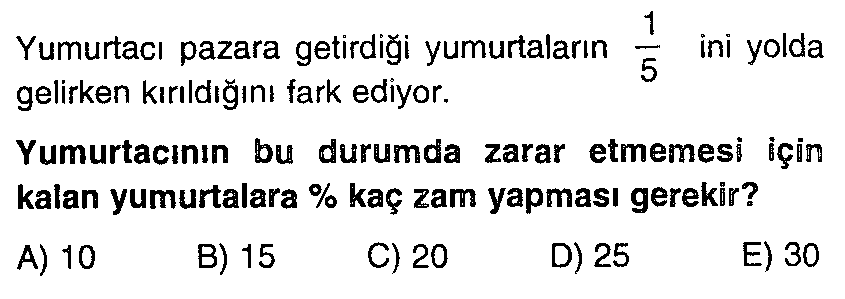 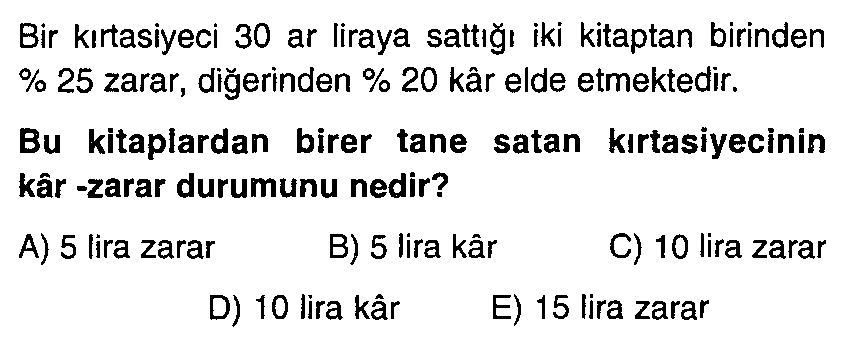 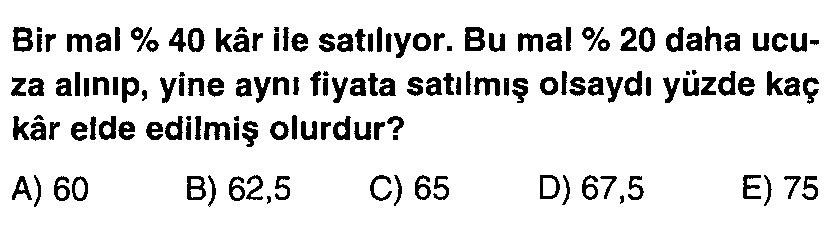 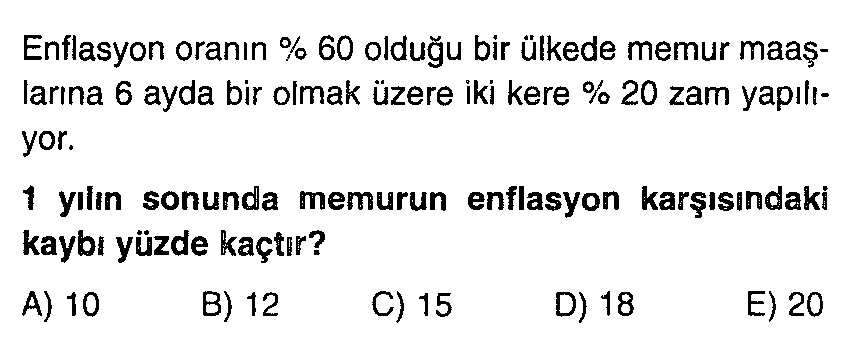